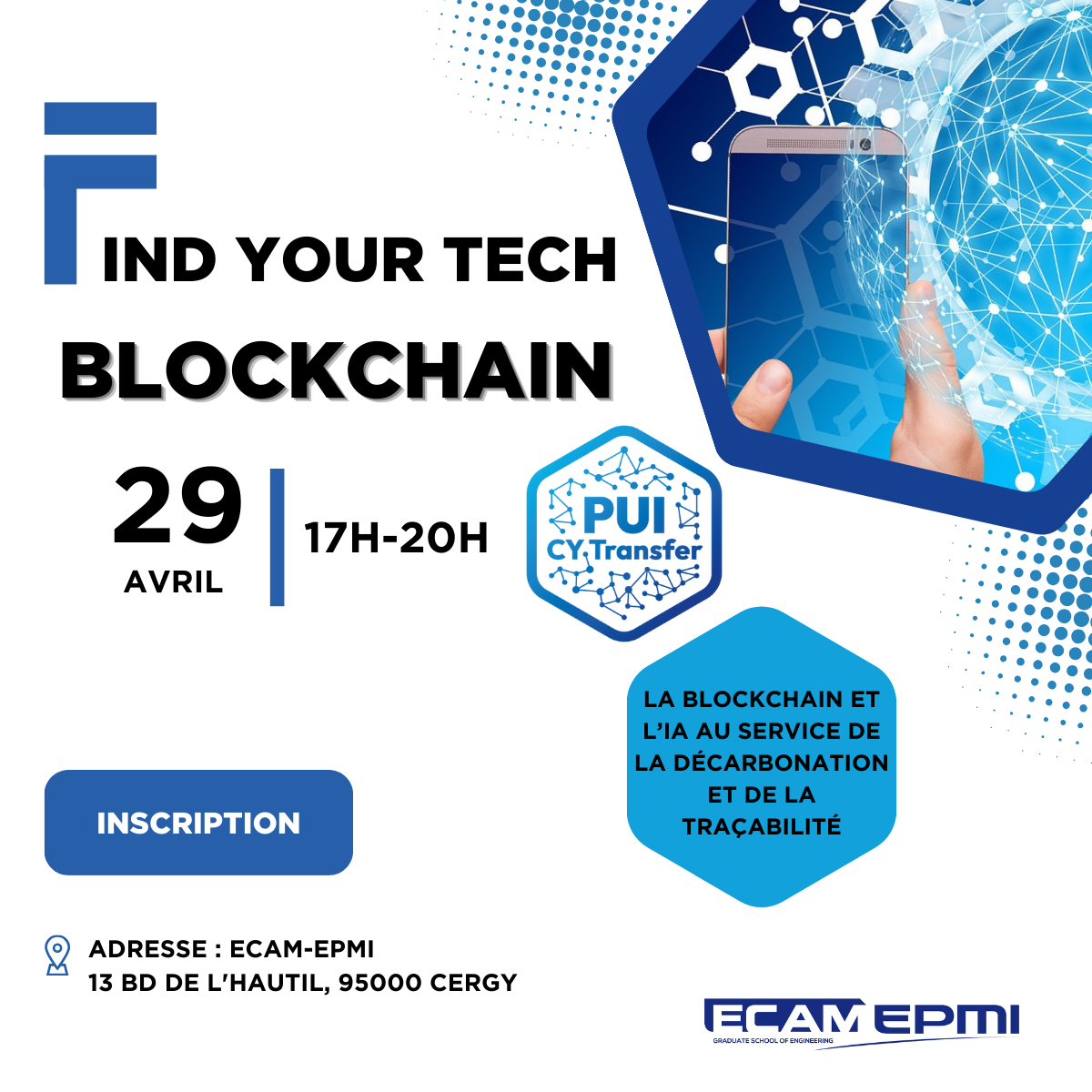 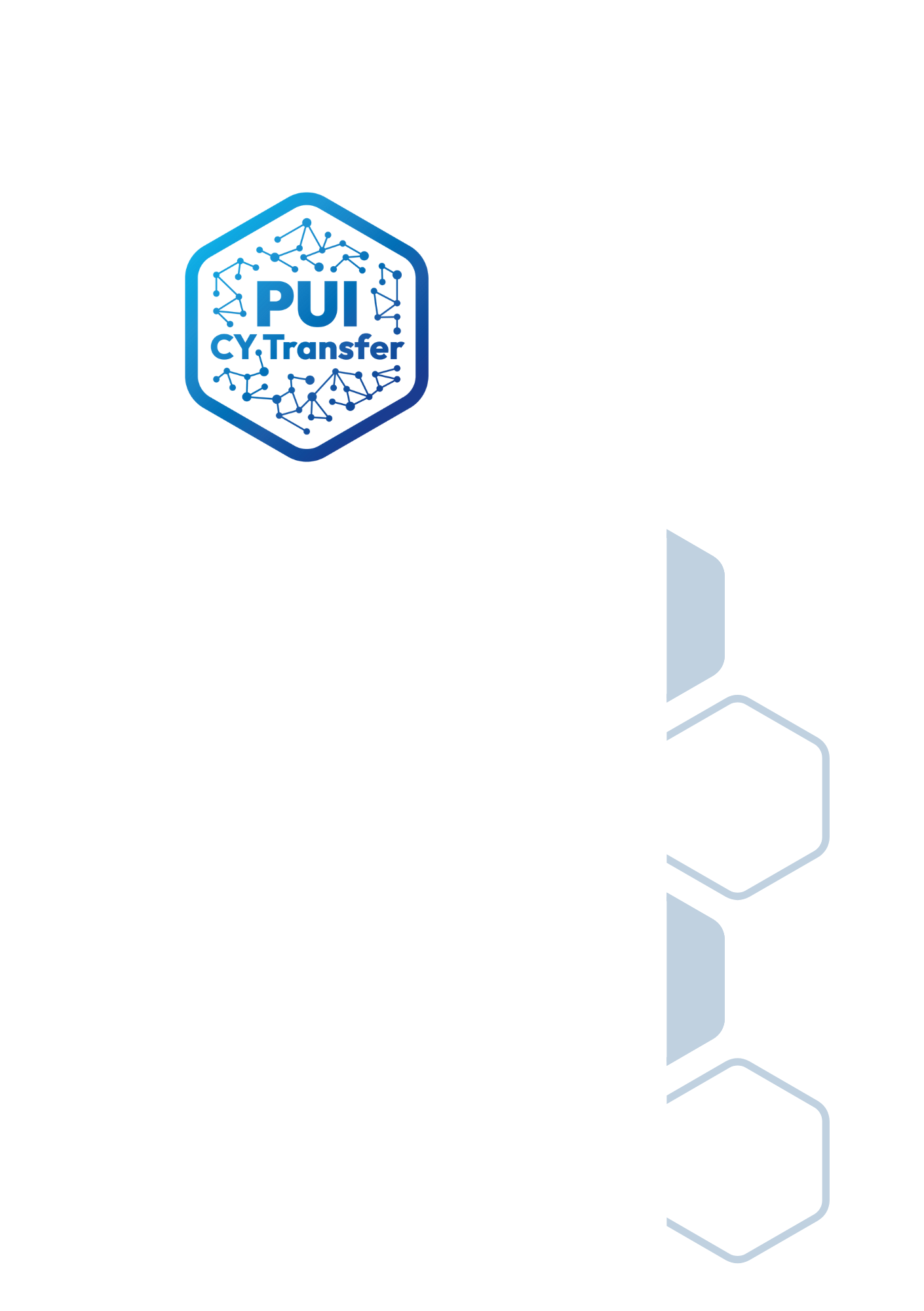 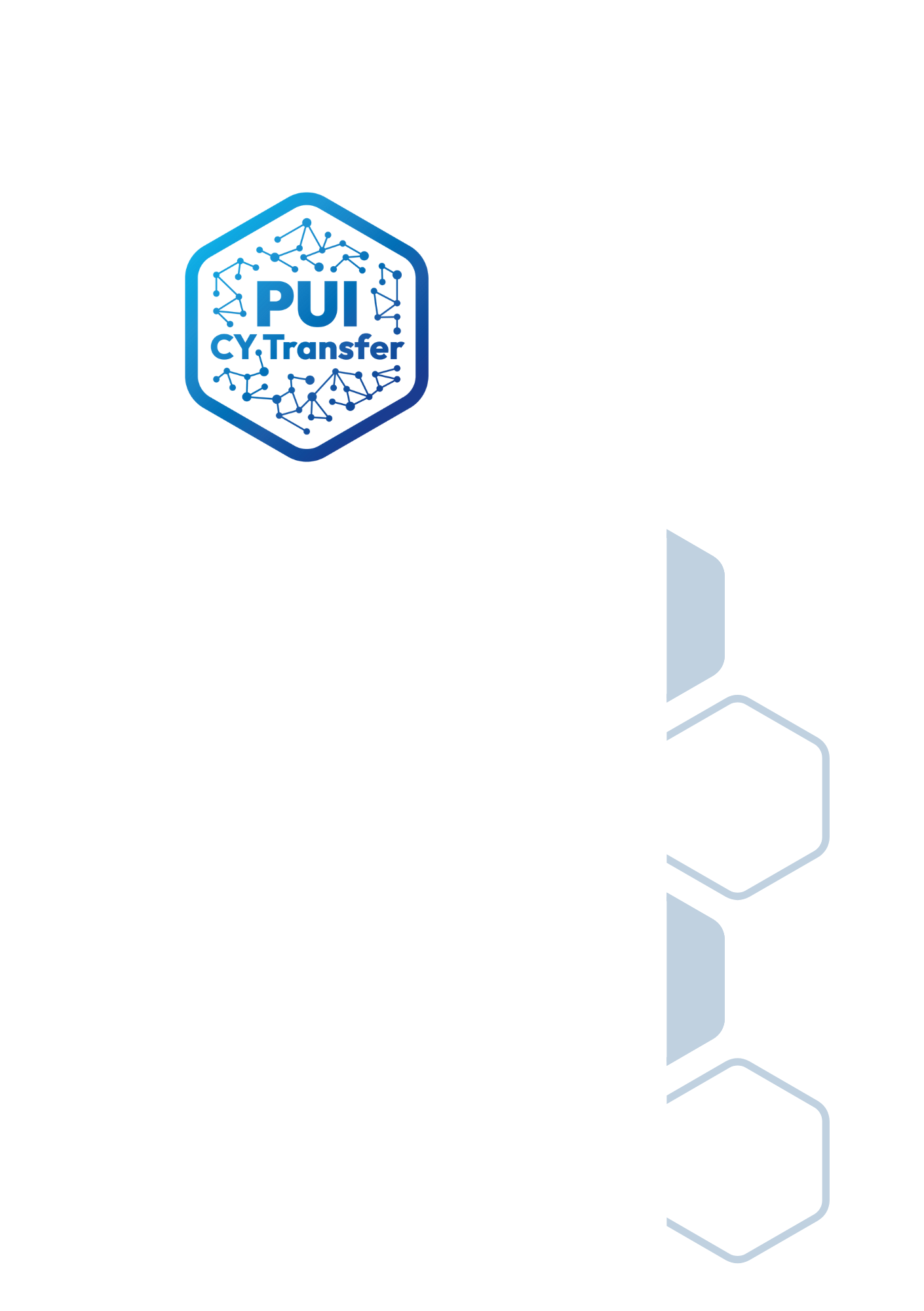 Bienvenue
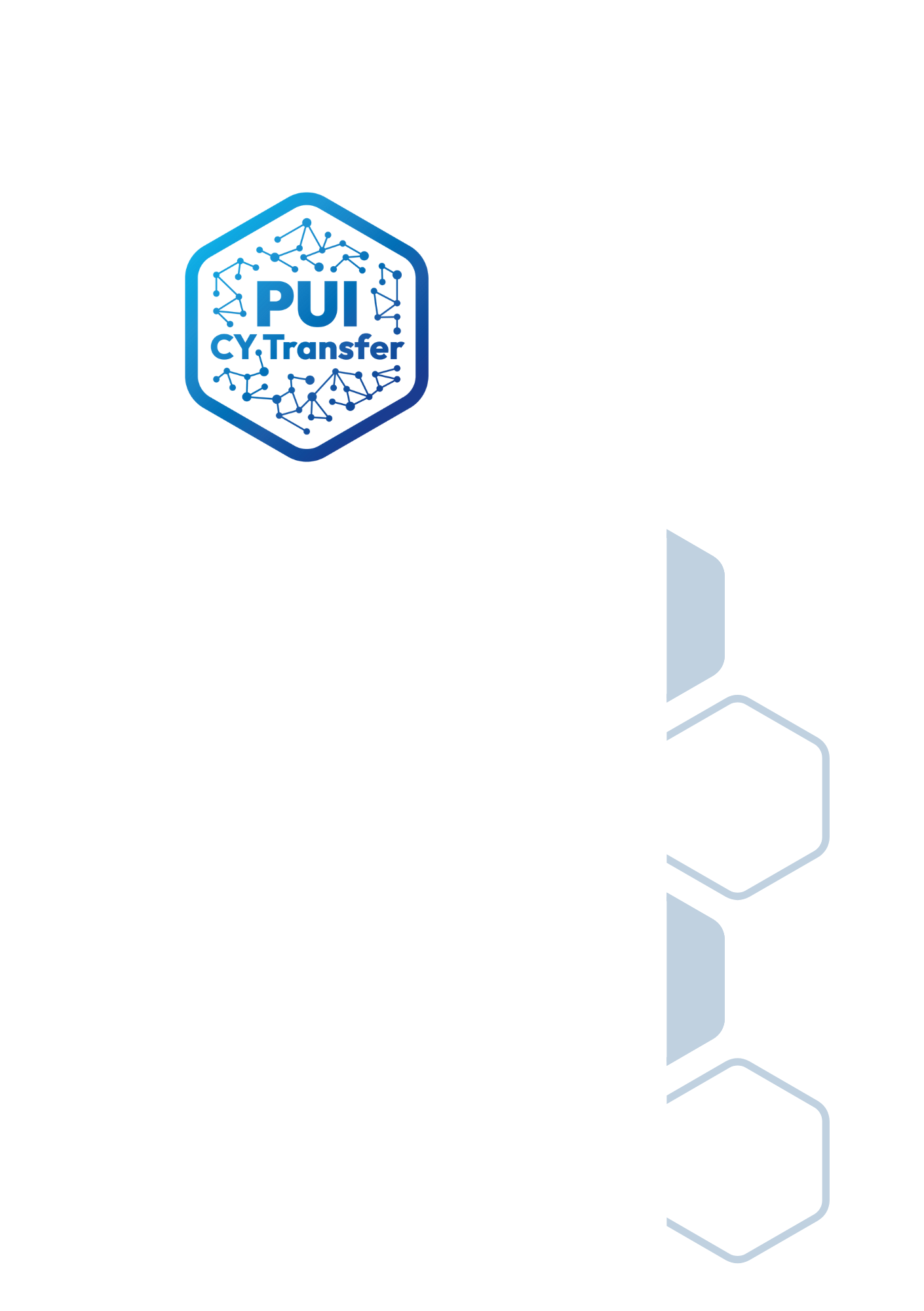 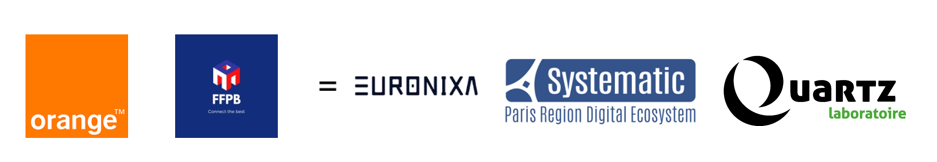 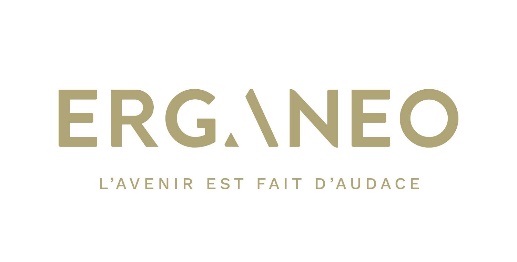 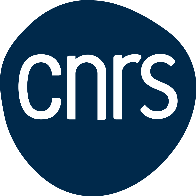 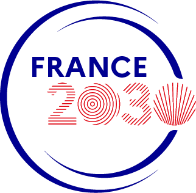 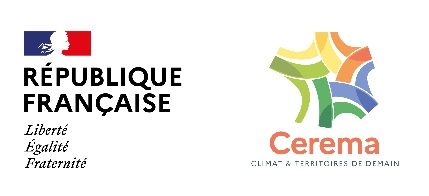 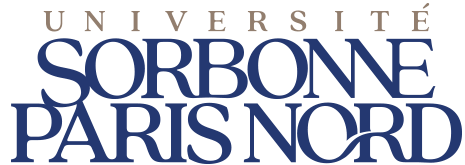 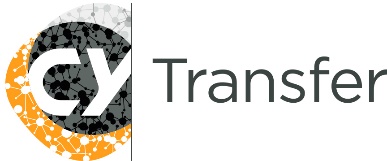 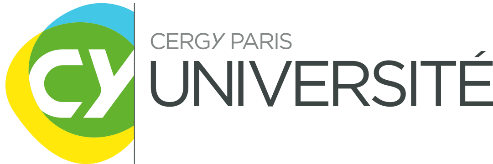 Au programme
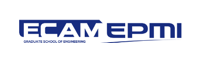 17h00 : Mot d'ouverture
Rafik ABSI, Directeur de la Recherche, ECAM-EPMI
Un Représentant, PUI CY Transfer
PREMIERE PARTIE : Présentations
17h10- 18h45 : Etat de la situation : mise à jour de l’état de l’art des connaissances
 
- CO₂ évité, preuve à l’appui : la Blockchain au service du climat
Frédéric CARDOT, Responsable Partenariats stratégiques et économiques de la FFPB (Fédération Française des Professionnelles de la Blockchain) 
 
- Comparaison entre un système logistique traditionnel et un système à base de Blockchain – La performance de la traçabilité 
Konstantin DIMITROV, Professeur, UTS, Sofia Bulgarie
 
- Interopérabilité augmentée : Blockchain et IA au service de la décarbonation et de la traçabilité industrielle 
Nicolas FIGAY, Airbus Group 
 
- L’IA générative : quelle stratégie pour un déploiement optimum 
Frederic HAVARD, Directeur des Projets Innovants Paris - Ile de France - Direction Orange Ile de France 
 
- Interopérabilité dynamique des systèmes et de la blockchain ; méthodes d’implémentation; alliance de la blockchain et de la big data 
Hicham HADER, David TCHOFFA  et Abderrahmane El MHAMEDI, Laboratoire Quartz
SECONDE PARTIE : Table Ronde
18h45 - 19h30 : « la Blockchain et l'IA au service de la décarbonation et de la traçabilité »

Avec la participation de :

Frédéric CARDOT, Pilote du sujet Decarbonisation et Blockchain à travers le livre blanc « Blockchain Technologies: A Booster For The Circular Economy », Strategic Committee Circular Economy & Blockchain – FFPB 
Frederic HAVARD, Directeur des Projets Innovants Paris - Ile de France - Direction Orange Ile de France 
Christophe TAVERNIER, Chief Executive Officier, Euronixa
Nicolas FIGAY, Airbus Group 
Konstantin DIMITROV, Professeur, UTS Sofia, Bulgarie
David TCHOFFA, Laboratoire Quartz 

19h30 - 20h00 : Echanges et discussions autour d'un buffet cocktail
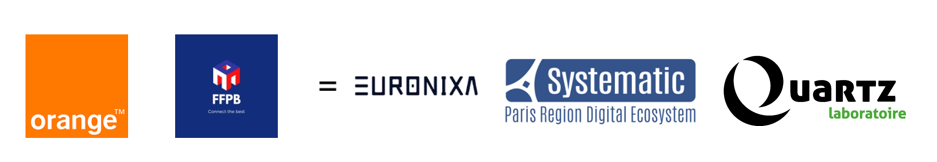 Quelques RDV à ne pas manquer
27 novembre
3 juin
15 mai
4 juin
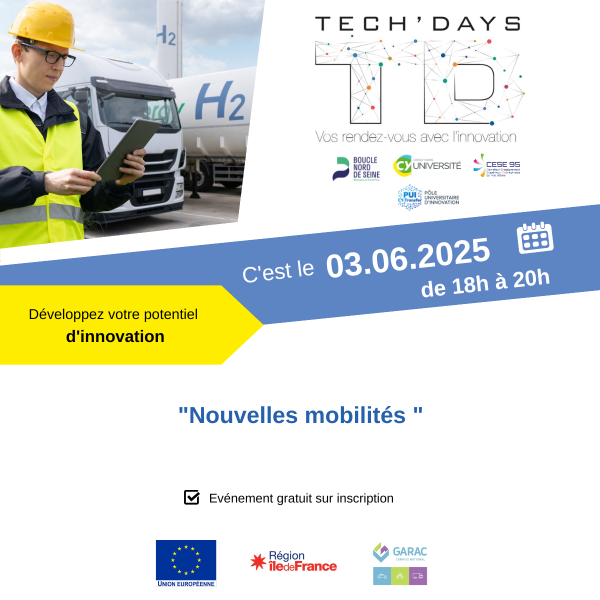 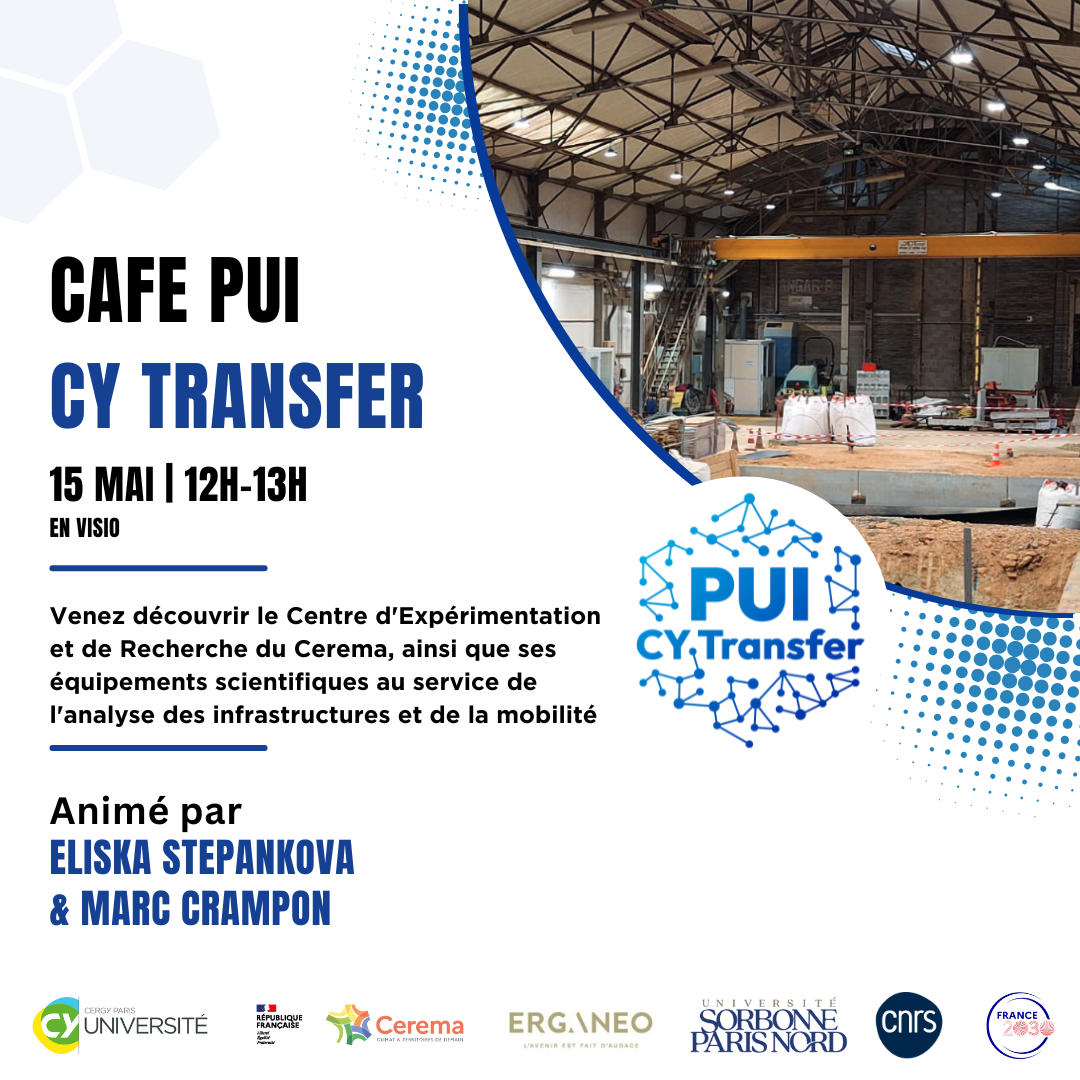 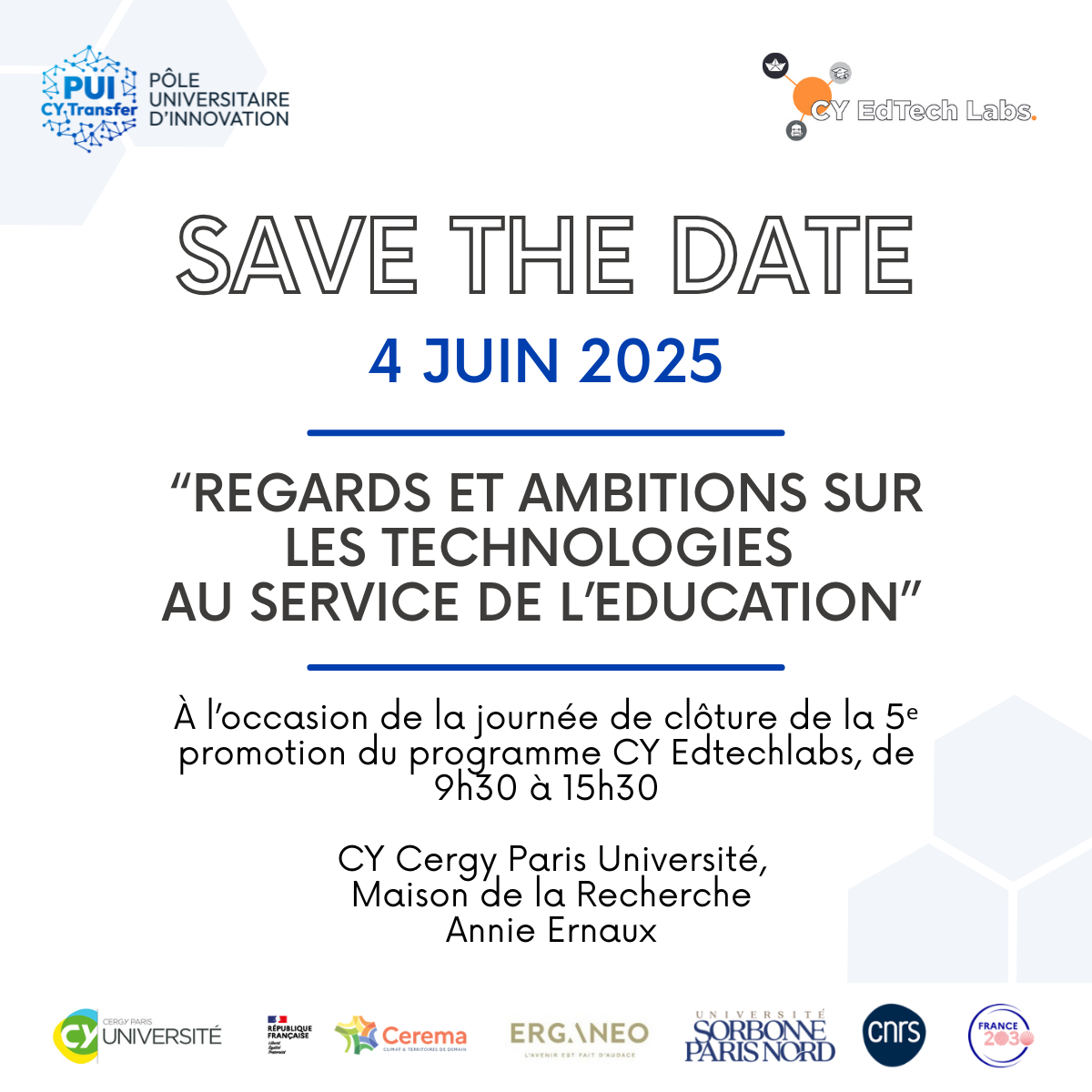 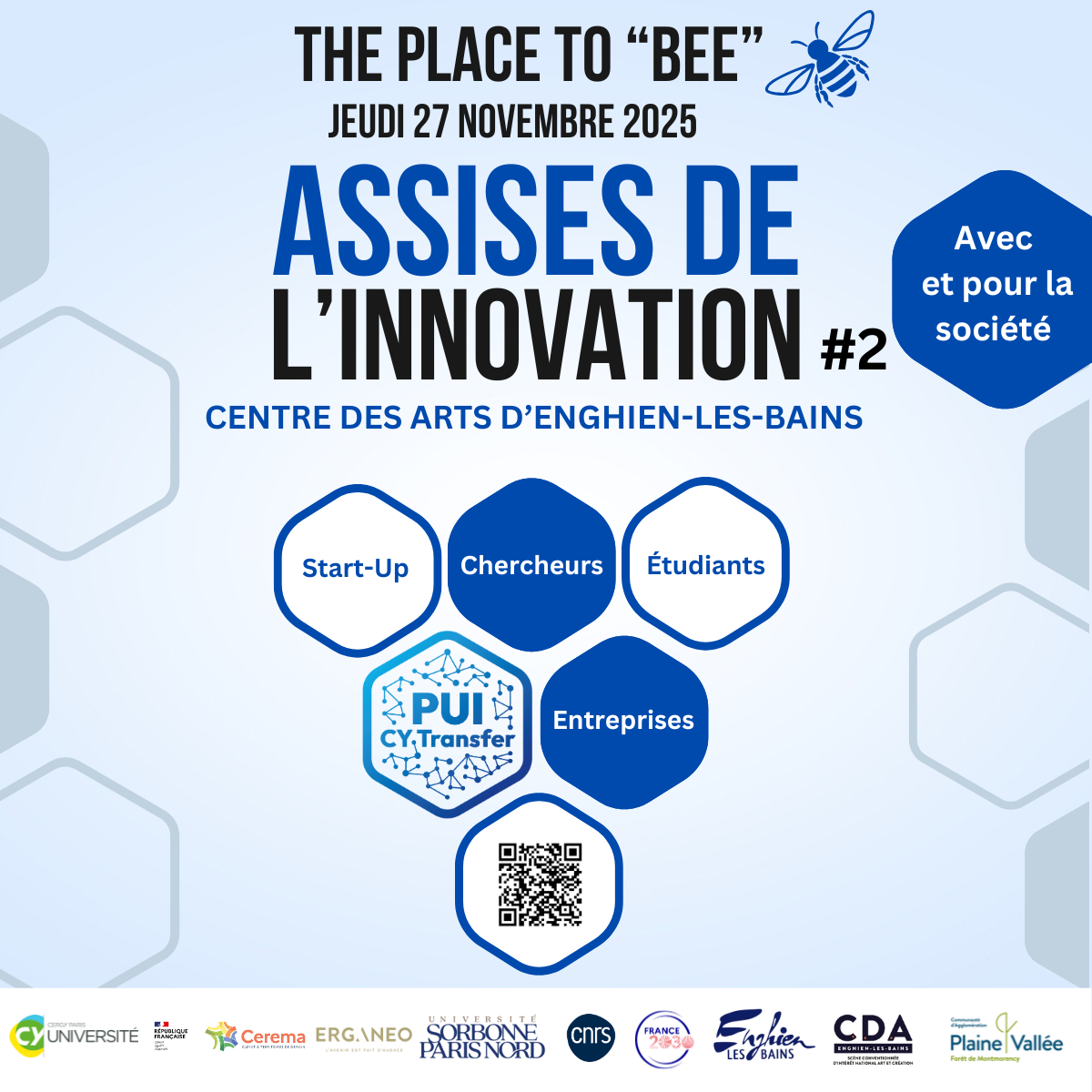 Tous ces événements sont à retrouver ici, dans l’agenda du PUI CY Transfer : https://www.pui-cy-transfer.fr/